CSE 486/586 Distributed SystemsGlobal States
Steve Ko
Computer Sciences and Engineering
University at Buffalo
Last Time
Ordering of events
Many applications need it, e.g., collaborative editing, distributed storage, etc.
Logical time
Lamport clock: single counter
Vector clock: one counter per process
Happens-before relation shows causality of events
2
Today’s Question
Example question: who has the most friends on Facebook?
Challenges to answering this question?
It changes!






What do we need?
A snapshot of the social network graph at a particular time
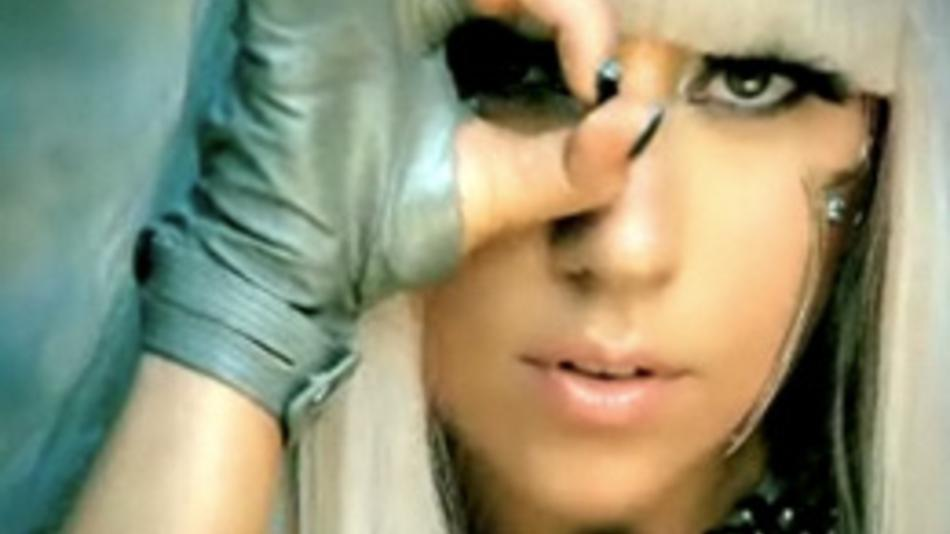 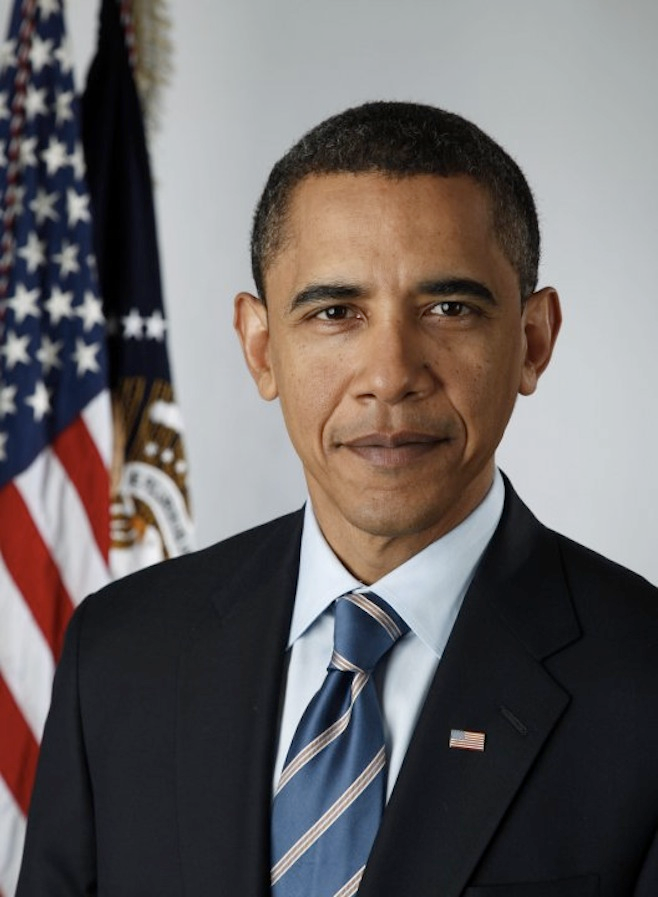 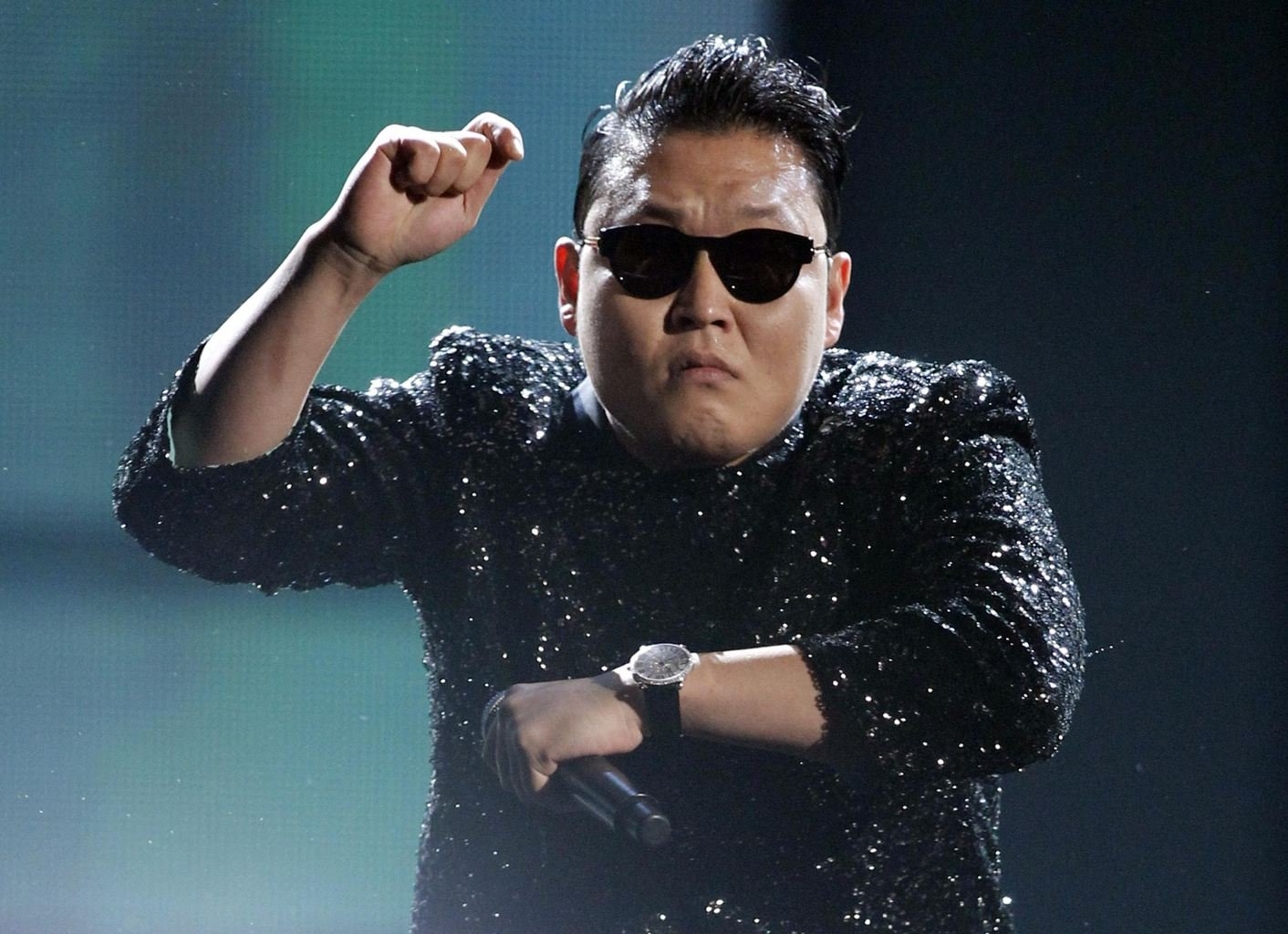 3
Today’s Question
Distributed debugging




How do you debug this?
Log in to one machine and see what happens
Collect logs and see what happens
Taking a global snapshot!
P0
P1
P2
Both waiting…
Deadlock!
4
What Do We Want?
A “cut”
e10
e11
e13
e12
P1
e21
P2
e22
e20
P3
e31
e30
e32
Would you say this is a good snapshot?
No because e21 might have been caused by e31.
Three things we want.
Per-process state
Messages in flight
All events that happened before each event in the snapshot
5
Obvious First Try
Synchronize clocks of all processes
Ask all processes to record their states at known time t
Problems?
Time synchronization possible only approximately
Another issue?




Does not record the state of messages in the channels
Again: synchronization not required – causality is enough!
What we need: logical global snapshot
The state of each process
Messages in transit in all communication channels
P0
P1
P2
msg
6
How to Do It? Definitions
e10
e11
e13
e12
P1
e21
P2
e22
e20
P3
e31
e30
e32
For a process Pi , where events ei0, ei1, … occur,
history(Pi) =  hi = <ei0, ei1, … >
prefix history(Pik) =  hik = <ei0, ei1, …,eik >
Sik : Pi ’s state immediately after kth event
 For a set of processes P1 , …,Pi , …. :
Global history: H = i (hi)
Global state: S = i (Siki)
A cut C  H = h1c1  h2c2  …  hncn
The frontier of C = {eici, i = 1,2, … n}
7
Consistent States
A cut C is consistent if and only if
e  C (if f  e then f  C)
 A global state S is consistent if and only if
it corresponds to a consistent cut
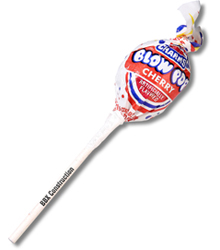 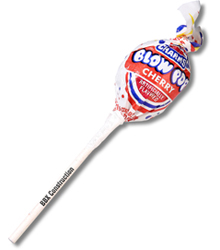 e12
e10
e11
e13
P1
e21
P2
e22
e20
P3
e31
e30
e32
Inconsistent cut
Consistent cut
8
Why Consistent States?
#1: For each event, you can trace back the causality.
#2: Back to the state machine (from the last lecture)
The execution of a distributed system as a series of transitions between global states: S0  S1  S2  …
…where each transition happens with one single action from a process (i.e., local process event, send, and receive)
Each state (S0, S1, S2, …) is a consistent state.
9
CSE 486/586 Administrivia
PA2 is out.
Please start from the content provider.
Amazon EC2 is ready.
I will send out instructions regarding this soon.
We will give you two codes, $50/code.
10
The “Snapshot” Algorithm
Assumptions:
There is a communication channel between each pair of processes (@each process: N-1 in and N-1 out)
Communication channels are unidirectional and FIFO-ordered
No failure, all messages arrive intact, exactly once
Any process may initiate the snapshot
Snapshot does not interfere with normal execution
Each process is able to record its state and the state of its incoming channels (no central collection)
11
The “Snapshot” Algorithm
Goal: records a set of process and channel states such that the combination is a consistent global state.
Two questions:
#1: When to take a local snapshot at each process so that the collection of them can form a consistent global state?
#2: When to capture messages in flight sent before each local snapshot?
Brief answer for #1
The initiator broadcasts a “marker” message to everyone else (“hey, take a local snapshot now”)
Brief answer for #2
If a process receives a marker for the first time, it takes a local snapshot, starts recording all incoming messages, and broadcasts a marker again to everyone else. (“hey, I’ve sent all my messages before my local snapshot to you, so stop recording my messages.”)
A process stops recording, when it receives a marker for each channel.
12
The “Snapshot” Algorithm
Basic idea: marker broadcast & recording
The initiator broadcasts a “marker” message to everyone else (“hey, take a local snapshot now”)
If a process receives a marker for the first time, it takes a local snapshot, starts recording all incoming messages, and broadcasts a marker again to everyone else. (“hey, I’ve sent all my messages before my local snapshot to you, so stop recording my messages.”)
A process stops recording for each channel, when it receives a marker for that channel.
P1
M
M
M
M
a
P2
M
M
b
P3
13
The “Snapshot” Algorithm
1. Marker sending rule for initiator process P0
After P0 has recorded its own state
for each outgoing channel C, send a marker message on C 
2. Marker receiving rule for a process Pk
   on receipt of a marker over channel C
if Pk has not yet recorded its own state
record Pk’s own state
record the state of C as “empty”
for each outgoing channel C, send a marker on C 
turn on recording of messages over other incoming channels
else
record the state of C as all the messages received over C since Pk saved its own state; stop recording state of C
14
Chandy and Lamport’s Snapshot
Marker receiving rule for process pi 
On pi’s receipt of a marker message over channel c:
	if (pi has not yet recorded its state) it
	records its process state now;
	records the state of c as the empty set;
	turns on recording of messages arriving over other incoming channels;
	else 
	 pi records the state of c as the set of messages it has received over c 
	since it saved its state.
	end if
Marker sending rule for process pi
After pi has recorded its state, for each outgoing channel c:
	 pi sends one marker message over c  
	(before it sends any other message over c).
15
e11,2
e14
e13
M
M
e24
M
M
e21,2,3
M
M
e31
e32,3,4
1- P1 initiates snapshot: records its state (S1); sends Markers to P2 & P3; turns on recording for channels C21 and C31
2- P2 receives Marker over C12, records its state (S2), sets state(C12) = {} sends Marker to P1 & P3; turns on recording for channel C32
3- P1 receives Marker over C21, sets state(C21) = {a}
4- P3 receives Marker over C13, records its state (S3), sets state(C13) = {} sends Marker to P1 & P2; turns on recording for channel C23
5- P2 receives Marker over C32, sets state(C32) = {b}
6- P3 receives Marker over C23, sets state(C23) = {}
7- P1 receives Marker over C31, sets state(C31) = {}
Exercise
e10
e13
P1
a
e23
P2
e20
b
P3
e30
16
One Provable Property
The snapshot algorithm gives a consistent cut
Meaning,
Suppose ei is an event in Pi, and ej is an event in Pj
If ei  ej, and ej is in the cut, then ei is also in the cut. 
Proof sketch: proof by contradiction
Suppose ej is in the cut, but ei is not.
Since ei  ej, there must be a sequence M of messages that leads to the relation.
Since ei is not in the cut (our assumption), a marker should’ve been sent before ei, and also before all of M.
Then Pj must’ve recorded a state before ej, meaning, ej is not in the cut. (Contradiction)
17
Another Provable Property
Can we evaluate a stable predicate?
Predicate: a function: (a global state)  {true, false}
Stable predicate: once it’s true, it stays true the rest of the execution, e.g., a deadlock.
A stable predicate that is true in S-snap must also be true in S-final
S-snap: the recorded global state 
S-final: the global state immediately after the final state-recording action.
Proof sketch
The necessity for a proof: S-snap is a snapshot that may or may not correspond to a snapshot from the real execution.
Strategy: prove that it’s part of what could have happened.
Take the actual execution as a linearization
Re-order the events to get another linearization that passes through S-snap.
18
Related Properties
Liveness (of a predicate): guarantee that something good will happen eventually
For any linearization starting from the initial state, there is a reachable state where the predicate becomes true.
“Guarantee of termination” is a liveness property
Safety (of a predicate): guarantee that something bad will never happen
For any state reachable from the initial state, the predicate is false.
Deadlock avoidance algorithms provide safety
Liveness and safety are used in many other CS contexts.
19
Summary
Global states
A union of all process states
Consistent global state vs. inconsistent global state
The “snapshot” algorithm
Take a snapshot of the local state
Broadcast a “marker” msg to tell other processes to record
Start recording all msgs coming in for each channel until receiving a “marker”
Outcome: a consistent global state
20
Acknowledgements
These slides contain material developed and copyrighted by Indranil Gupta at UIUC.
21